いじめへの公正な態度
14　ヨシト
（道徳教科書　P.74～77）
私（校長）の自己紹介
平成２６年度、県教育庁に新設された「いじめ防止対策班」という特命チームの班長（リーダー）
「いじめ」のプロ
「いじめ防止対策推進法」という法律があります。
どんな法律かタブレットで検索してみましょう。
（定義）
第二条　この法律において「いじめ」とは、児童等に対して、当該児童等が在籍する学校に在籍している等当該児童等と一定の人的関係にある他の児童等が行う心理的又は物理的な影響を与える行為（インターネットを通じて行われるものを含む。）であって、当該行為の対象となった児童等が心身の苦痛を感じているものをいう。
（いじめの禁止）
第四条　児童等は、いじめを行ってはならない。
ヨシトの画像（教科書添付のCDの
2-14_00.jpg）
Q．ヨシトって
　　　どんな子？
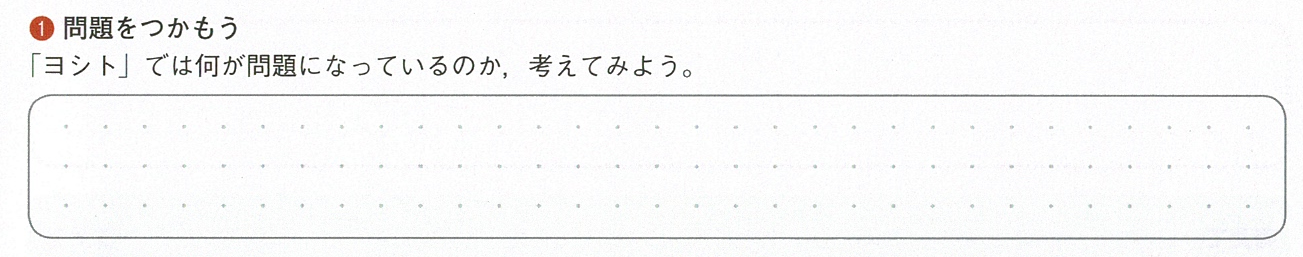 ここに書いてください？
Q．タカフミに言えなかったときの「僕」と、ヨシトにテッシュを渡したときの「僕」の違いを考えてみよう。
自転車修理場面の画像（教科書添付のCDの
2-14_03.jpg）
令和３年度の合志楓の森中の「いじめ」の件数
４件
（現２年生：３件 ・ 現３年生：１件）
これって本当！？
「いじめ」のプロとしては‥‥
合志楓の森中の
「いじめ」の件数を増やしたい！！
（                ）
気が付いた　見逃さなかった　話し合った
止めさせた　注意した　解決した　など
（想像してみましょう）
Q．もし、クラスや部活動等の中で、いじめの雰囲気を感じたら、あなたはどうする？
いじめ雰囲気の教室の画像（教科書添付のCDの
2-14_01.jpg）
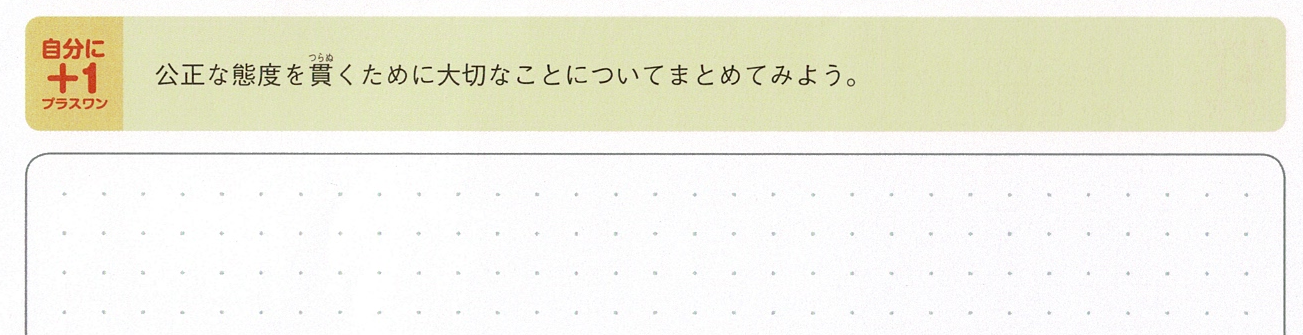 ここに書いてください？